Figure 1. Study design and plasma sample collection schedule. aControlled single cannabis smoking occurred ...
J Anal Toxicol, Volume 39, Issue 8, October 2015, Pages 580–587, https://doi.org/10.1093/jat/bkv082
The content of this slide may be subject to copyright: please see the slide notes for details.
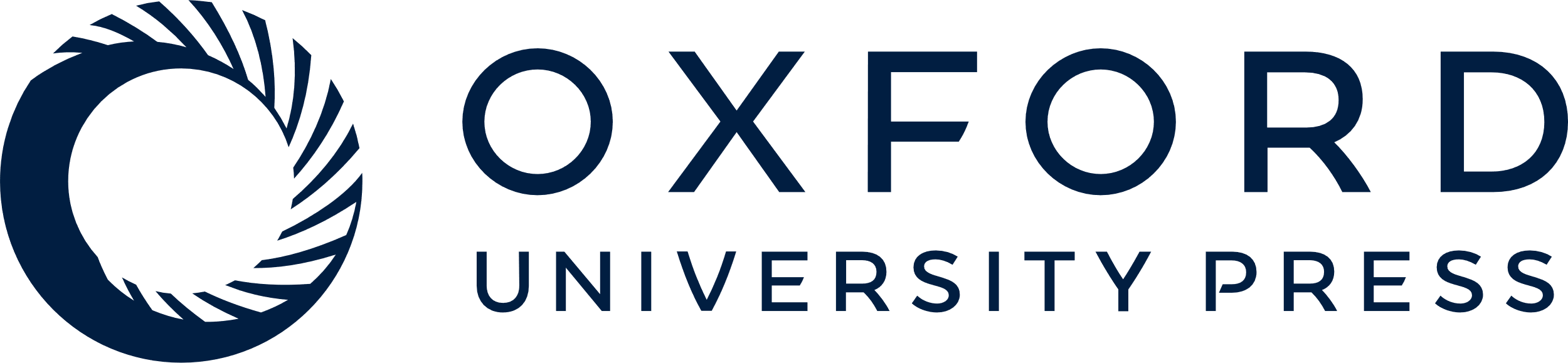 [Speaker Notes: Figure 1. Study design and plasma sample collection schedule. aControlled single cannabis smoking occurred approximately 11:30 on the last day of each treatment phase. bThis study evaluated plasma data collected in the first two ad libitum smoking phases and the abstinence (placebo dronabinol) phase; the plasma data during the active dronabinol phases were presented in a previously published paper (10).


Unless provided in the caption above, the following copyright applies to the content of this slide: Published by Oxford University Press 2015. This work is written by (a) US Government employee(s) and is in the public domain in the US.]